Московский институт электроники и математики им. А.Н. Тихонова
Москва
10.02.2025 г.
Департамент электронной инженерии
Доклад «Исследование
Computer-Aided Quality-систем»


Докладчик Зубрильцев Егор Евгеньевич, бакалавр 2 г. о. НИУ ВШЭ
Научно-учебная группа «Управление надежностью на предприятиях»Доклад подготовлен в ходе проведения исследования Проект № 24-00-024 «Развитие методов прогнозирования показателей надежности электронных модулей» в рамках Программы «Научный фонд Национального исследовательского университета «Высшая школа экономики» (НИУ ВШЭ)» в 2025 г.
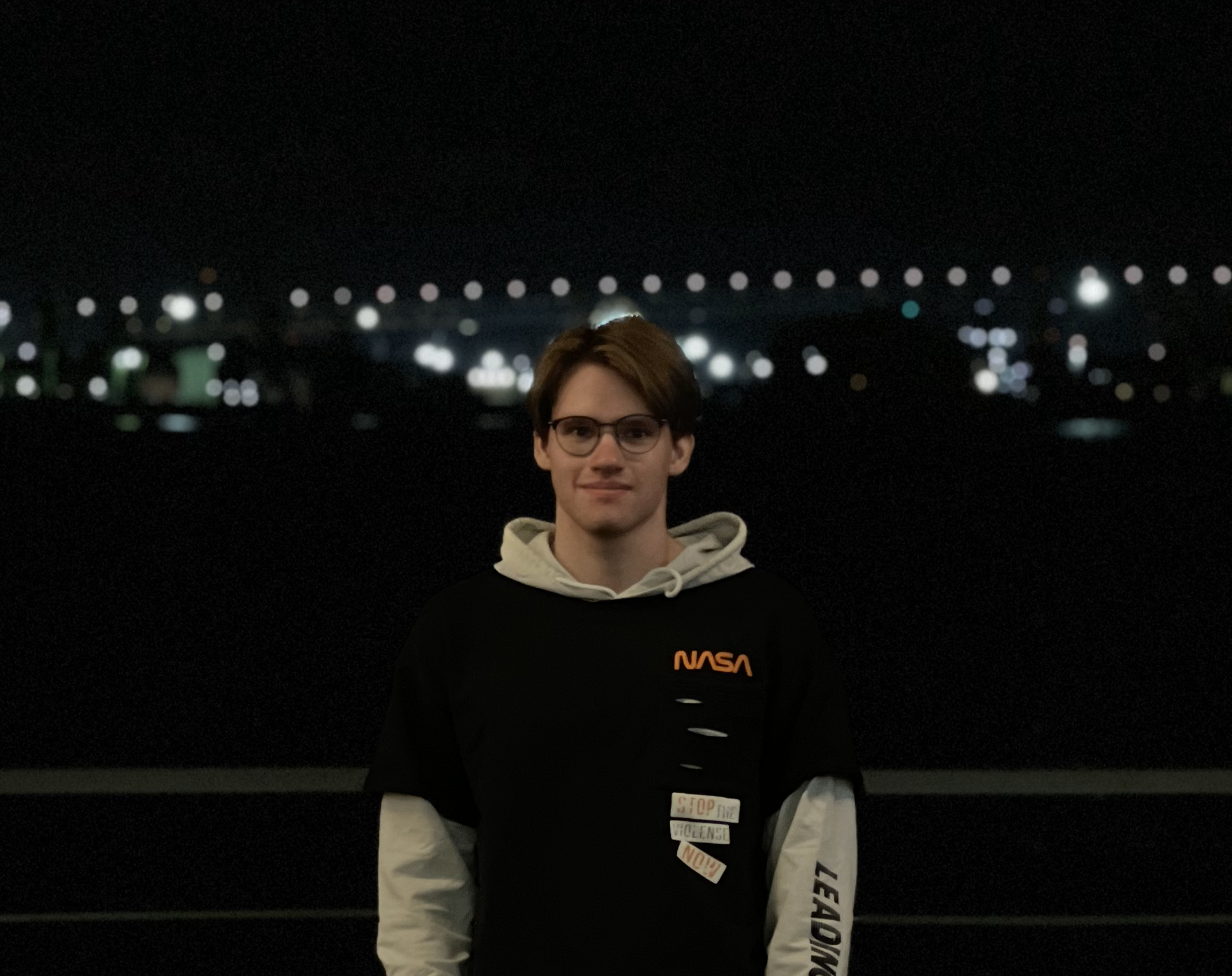 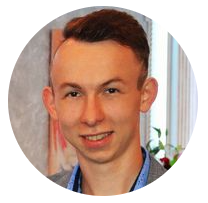 Московский институт электроники и математики им. А.Н. Тихонова
Управление надежностью на предприятиях
Исследование Computer-Aided Quality-систем
Введение в CAQ-системы
CAQ (Computer-Aided Quality) – программное обеспечение для автоматизированного контроля качества выпускаемых изделий.

Основной идей CAQ-систем является автоматизация процессов контроля и управления качеством на всех этапах жизненного цикла изделия, а также обеспечение прозрачности, стабильности и соответствия продукции стандартам.
Московский институт электроники и математики им. А.Н. Тихонова
Управление надежностью на предприятиях
Исследование Computer-Aided Quality-систем
Назначение и область применения
Цели CAQ-систем
Автоматизация контроля качества и снижение ошибок
Снижение затрат за счёт уменьшения брака
Соответствие стандартам (ISO, IATF и др.)
Централизованное управление документацией
Прослеживаемость и прозрачность процессов
Поддержка аналитики и управленческих решений
Области применения
Автомобилестроение, машиностроение
Электроника и приборостроение
Фармацевтика и пищевая промышленность
Строительство и энергетика
Медтехника и сфера услуг
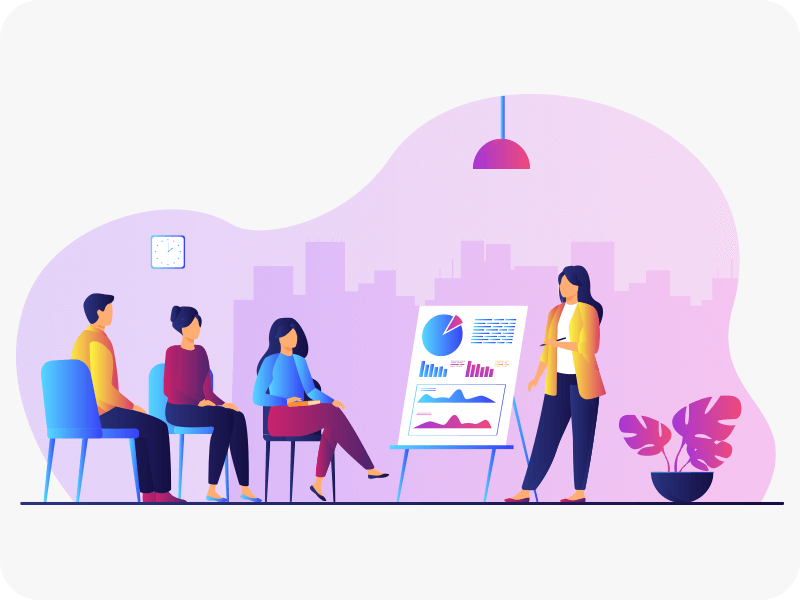 Московский институт электроники и математики им. А.Н. Тихонова
Управление надежностью на предприятиях
Исследование Computer-Aided Quality-систем
Функциональные возможности CAQ-систем
Планирование качества (Установление стандартов и критериев качества для каждого этапа производства, разработка и документирование процедур контроля)
Контроль и управление процессом (Мониторинг параметров производственного процесса для выявления отклонений, сбор и анализ данных в режиме реального времени с применением статистических методов)
Управление несоответствиями и CAPA (Автоматическая регистрация брака и дефектов, организация корректирующих и предупреждающих действий)
Поддержка измерений и калибровка (Планирование и отслеживание калибровки измерительного оборудования, документирование результатов проверок и обеспечение готовности оборудования)
Управление документами и обучением (Организация хранения, контроль версий и доступ к документации по качеству, автоматизация планирования обучения и мониторинга квалификации персонал)
Аналитика и отчетность (Генерация отчетов по качеству, выявление трендов и анализ причин несоответствий)
Московский институт электроники и математики им. А.Н. Тихонова
Управление надежностью на предприятиях
Исследование Computer-Aided Quality-систем
Преимущества внедрения CAQ-систем
🔹 Повышение качества продукции - CAQ обеспечивает стабильный контроль на всех этапах производства, снижая количество дефектов и увеличивая выпуск годной продукции. 
🔹 Повышение прозрачности процессов - система фиксирует все действия, отклонения и результаты проверок, что обеспечивает полную прослеживаемость и контроль. 
🔹 Оптимизация внутренних процедур - автоматизация процессов контроля, регистрации несоответствий и анализа причин сокращает время и трудозатраты на рутинные операции. 
🔹 Поддержка стандартов и регламентов - CAQ способствует соответствию международным и отраслевым требованиям (ISO 9001, IATF 16949) и упрощает подготовку к аудитам. 
🔹 Улучшение управляемости и принятия решений - система предоставляет актуальные аналитические данные, позволяя быстрее реагировать на проблемы и управлять качеством на основе фактов. 
🔹 Рост производственной культуры - регулярный контроль, прозрачная ответственность и цифровая дисциплина способствуют формированию устойчивой культуры качества на предприятии.
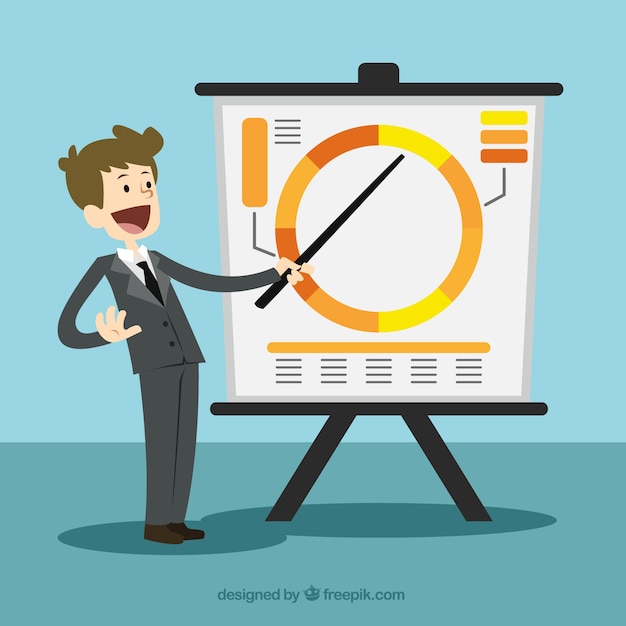 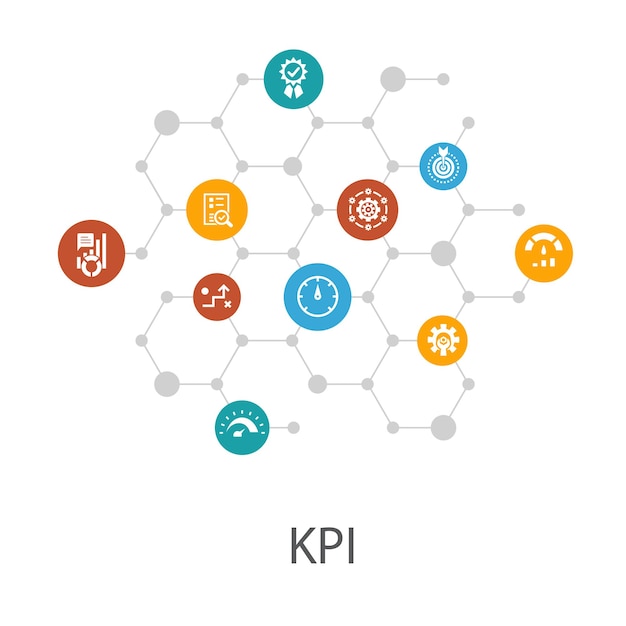 Московский институт электроники и математики им. А.Н. Тихонова
Управление надежностью на предприятиях
Исследование Computer-Aided Quality-систем
Примеры внедрения и их итоги
Российские компании
Иностранные компании
АИСМК от ООО «Алинги» – гибкая QMS-система, адаптированная под российский рынок, интегрированная с MES и PLM/CAD/CAE.
Проект Prof-It Group на автомобильном заводе «Урал» – интеграция MES и QMS для автоматизированного контроля качества на производстве.
Платформа «РТ-Техприемка» для управления качеством в различных отраслях промышленности.
MasterControl GxPAssist AI – набор инструментов ИИ для оптимизации процессов в области качества.
Решение CASQ-it от Böhme & Weihs – модульная система, интегрированная с PLM.
Итоги внедрения
Создание единой информационной инфраструктуры, снижение издержек, повышение ритмичности сборки и снижение количества дефектов.
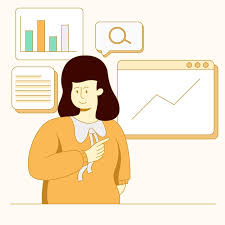 Московский институт электроники и математики им. А.Н. Тихонова
Управление надежностью на предприятиях
Исследование Computer-Aided Quality-систем
Тренды развития CAQ-систем
Краткосрочные и среднесрочные тенденции:
Переход к инженерии качества производства. 
Ускорение гиперавтоматизации – интеграция IoT и умного оборудования.
Создание облачных платформ для оперативного мониторинга качества.
Разработка мобильных приложений и обучение персонала.
Импортозамещение CAQ-программных систем.
Долгосрочные тренды:
Интеграция искусственного интеллекта и машинного обучения для предиктивного контроля качества.
Внедрение решений на базе блокчейна для прозрачности цепочки поставок.
Интеграция с метавселенными, развитие AR/VR для обучения и визуализации.
Разработка когнитивных интерфейсов и автоматическое обновление систем под глобальные стандарты.
Московский институт электроники и математики им. А.Н. Тихонова
Управление надежностью на предприятиях
Исследование Computer-Aided Quality-систем
Итоги исследования
Computer-Aided Quality-системы – ключевой элемент современного управления качеством, позволяющий:
Автоматизировать контроль на всех этапах производства.
Обеспечивать соответствие продукции международным стандартам. 
Интегрироваться с ERP, MES и другими системами для комплексного управления качеством.
Внедрение CAQ позволяет снизить производственные издержки и повысить конкурентоспособность предприятия в условиях нынешних реалий рынка. А тренды развития указывают на дальнейшую цифровизацию и интеграцию новейших технологий (ИИ, IoT и AR/VR) в процессы контроля качества.
Московский институт электроники и математики им. А.Н. Тихонова
Москва
10.02.2025 г.
Департамент электронной инженерии
Доклад «Исследование
Computer-Aided Quality-систем»



Докладчик Зубрильцев Егор Евгеньевич, бакалавр 2 г. о. НИУ ВШЭ
Научно-учебная группа «Управление надежностью на предприятиях»Доклад подготовлен в ходе проведения исследования Проект № 24-00-024 «Развитие методов прогнозирования показателей надежности электронных модулей» в рамках Программы «Научный фонд Национального исследовательского университета «Высшая школа экономики» (НИУ ВШЭ)» в 2025 г.
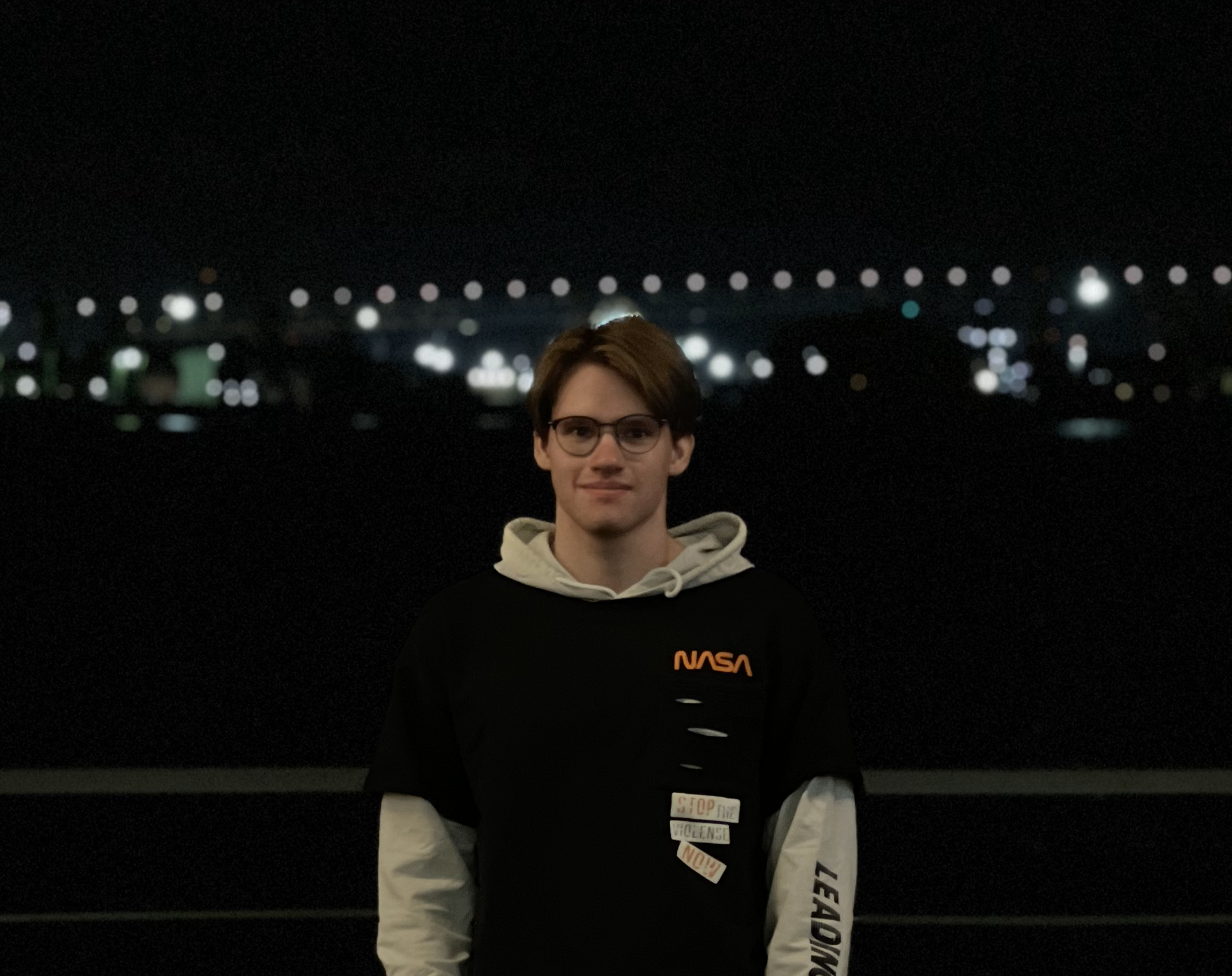 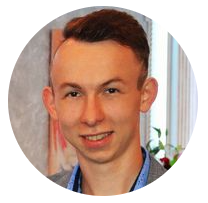